মোহাম্মদ বদরুল হক 
সহকারী মৌলভী 
বখতিয়ার পাড়া চারপীর আউলিয়া আলিম মাদরাসা। 
আনোয়ারা, চট্টগ্রাম।
দশম শ্রেণি
বিষয়ঃ ফীকাহঅধ্যায়ঃ দ্বিতীয়
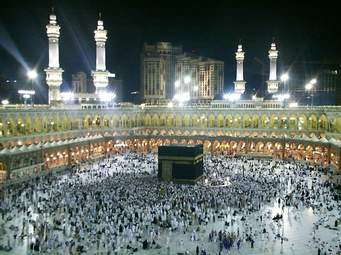 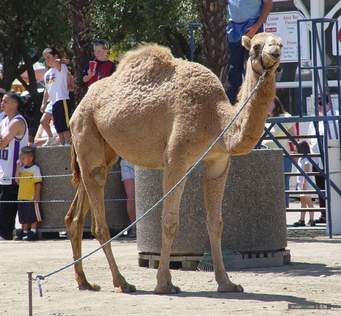 কাবা ও উট
এই পাঠ শেষ ছাত্ররা বলতে পারবে 
১। হজ্জের ফরজ গুলি
২।  হজ্জের ওয়াজীব গুলি
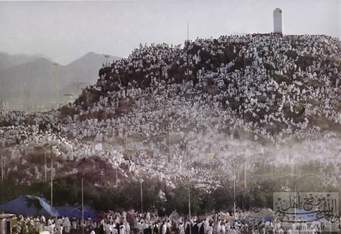 আরাফা
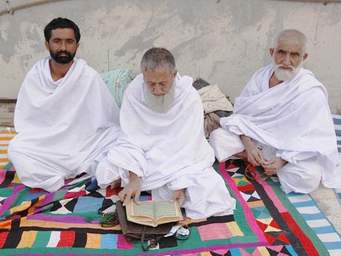 ইহরাম বাধা
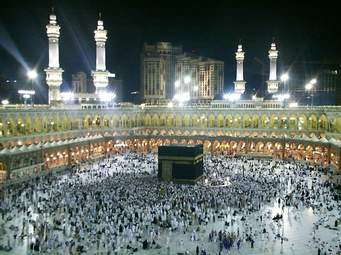 তাওয়াফ
হজ্জের ফরজ তিনটি
১। আরাফায় অবস্তান করা 
২। ইহরাম বাধা 
৩। তাওয়াফ করা
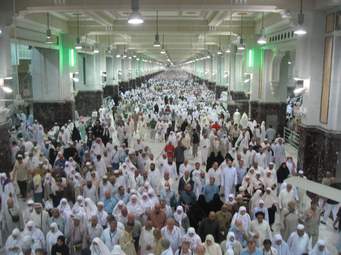 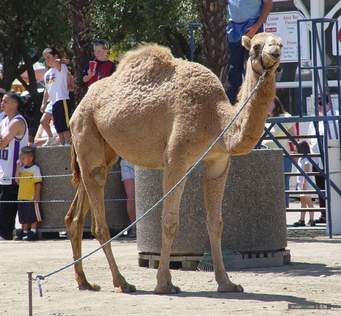 কুরবানি
সায়ি
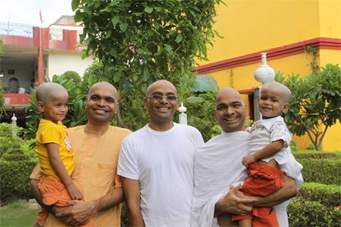 মাথা কামানো
হজ্জের ওয়াজীব ৫টি 
১। সায়ি করা 
২। কুরবানি করা 
৩।মাথা কামানো 
৪।মুজদালিফায় অবস্থানকরা 
৫।বিদায়ী তাওয়াফ করা
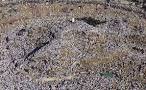 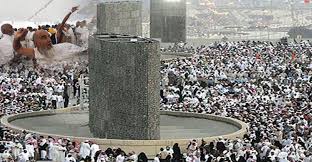 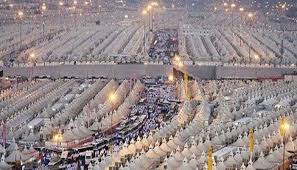 মূজদালীফ
জামড়
৪। জামরায় পাথর মারা 
৫। মুজদালিফায়  অবস্তান করা
একক কাজ ;
   নিজে নিজে হজ্জের ফরজ ও ওয়াজীব মুখস্থ করা ।
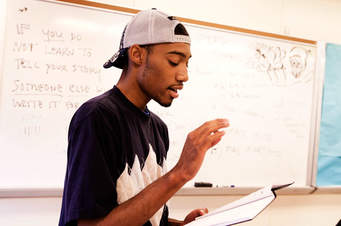 ১। দলগত  কাজ 
২। দুজন দুজন কে ফরজ ও ওয়াজীব শোনাও ।
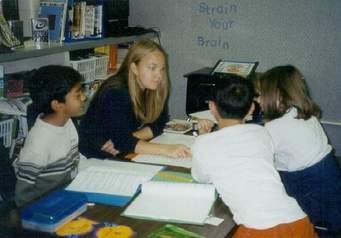 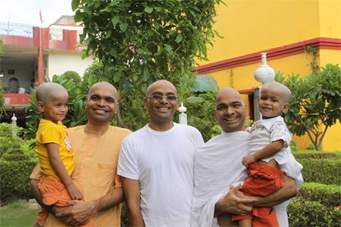 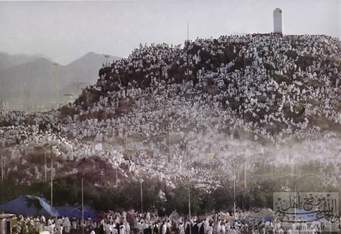 এর হুকুম কি
এর হুকুম কি
বাড়ীর কাজ 
হজ্জের ফরজ ও ওয়াজীব শিখে আসবে।
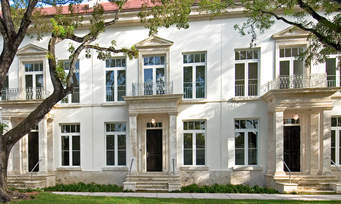 আল্লাহ হাফেজ 
আবার দেখাহবে